Material de apoyo música N°4  Unidad 1
Terceros Básicos 
Observa  el video y realiza con tu familia  .
Observa el video y con tu familia realízaloVASOFONO
https://www.youtube.com/watch?v=BBq5exjqmLk
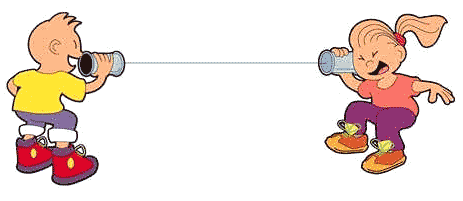